R
F
T
I
S
C
O
A
N
R
N
T
I
H
S
I
-
4
.
8
1
A free CD of this message will be available following the service
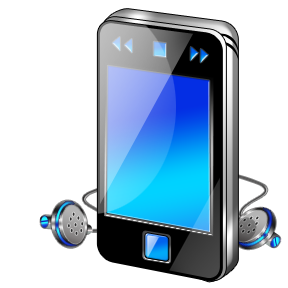 It will also be available for podcast later this week at calvaryokc.com
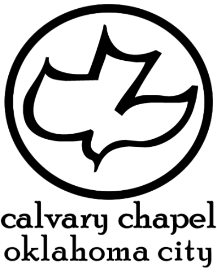 3 words for “servant”
DOULOS –
refers to PERMANENT RELATION-SHIP TO THE MASTER
refers to the menial aspects of the work
Diakonos –
refers to the inferiority of the worker
Hupēretēs –
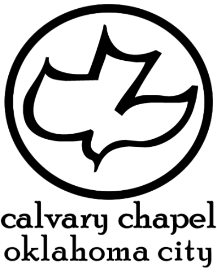 4.1-8
N
O
A
S
I
I
N
H
C
T
R
T
R
S
I
F
Servants: hupēretēs – under-rowers
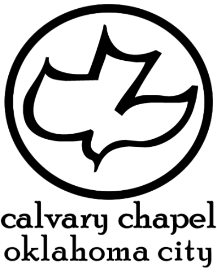 4.1-8
N
O
A
S
I
I
N
H
C
T
R
T
R
S
I
F
Stewards: oikonomos – literally, house-manager
“Economy”
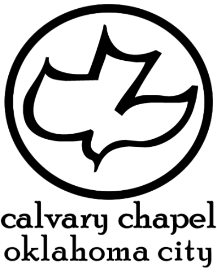 4.1-8
N
O
A
S
I
I
N
H
C
T
R
T
R
S
I
F
Greeks:  To thine own self be true
You're being contentious
I’m just sharing my convictions
You're caus-ing division
I’m standing up for what’s right
You're being carnal
I’m being free
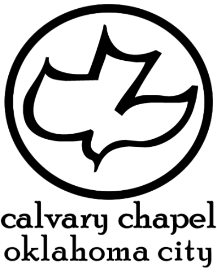 4.1-8
N
O
A
S
I
I
N
H
C
T
R
T
R
S
I
F
Greeks:  To thine own self be true
Your heart is deceitfully wicked
Mine is …
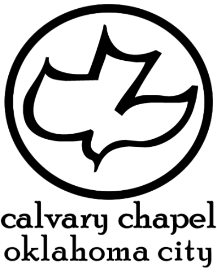 4.1-8
N
O
A
S
I
I
N
H
C
T
R
T
R
S
I
F
Timothy Keller – “The essence of gospel-humility is not thinking more of myself or thinking less of myself; it is thinking of myself less.”
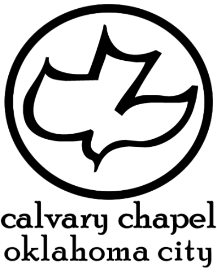 4.1-8
N
O
A
S
I
I
N
H
C
T
R
T
R
S
I
F
Counsels of the hearts – will, volition, purpose or plan
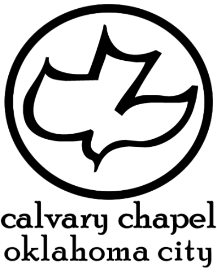 4.1-8
N
O
A
S
I
I
N
H
C
T
R
T
R
S
I
F
NLT - I have used Apollos and myself to illustrate what I’ve been saying.
Learn  – to be discipled
To be under-rowers
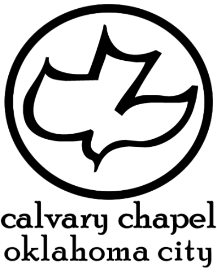 4.1-8
N
O
A
S
I
I
N
H
C
T
R
T
R
S
I
F
2 roads:
Success
Sacrifice
Imitation of Christ
Image
Effacement
Entertainment
Intellectualism
Wisdom from God
Seeks glory for God
Seeks popularity
Motivated by glory of God revealed in him
Motivated by pride
“The Royal Route to Heaven”
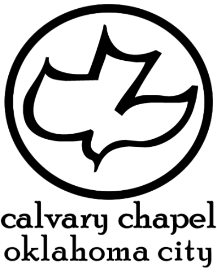 4.1-8
N
O
A
S
I
I
N
H
C
T
R
T
R
S
I
F